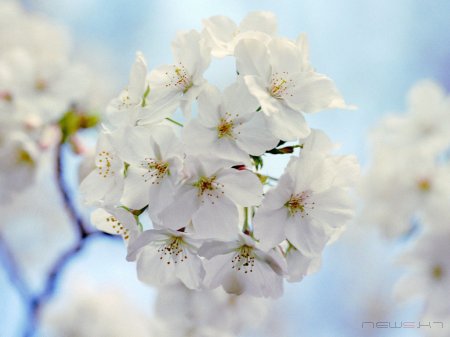 [Speaker Notes: Весна идет!]
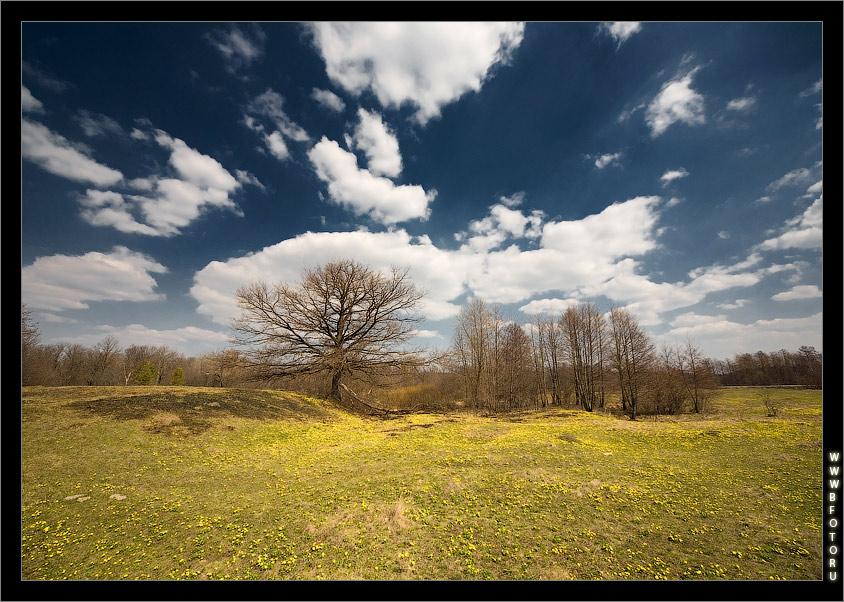 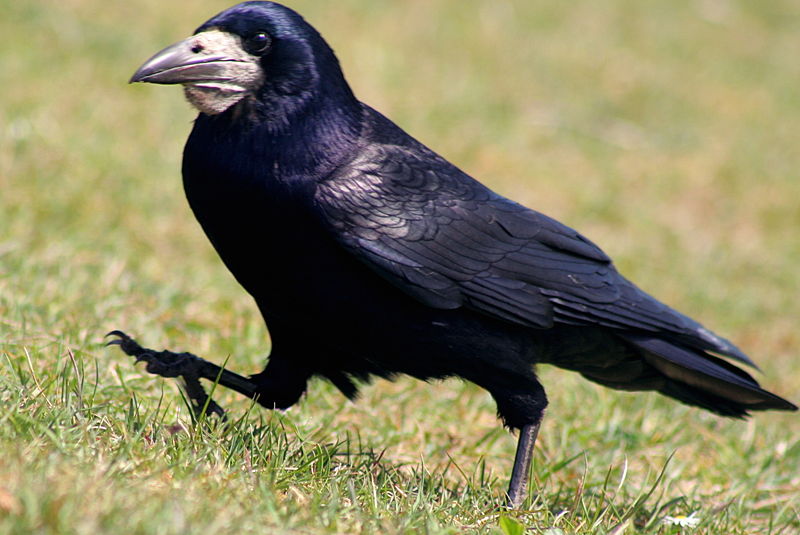 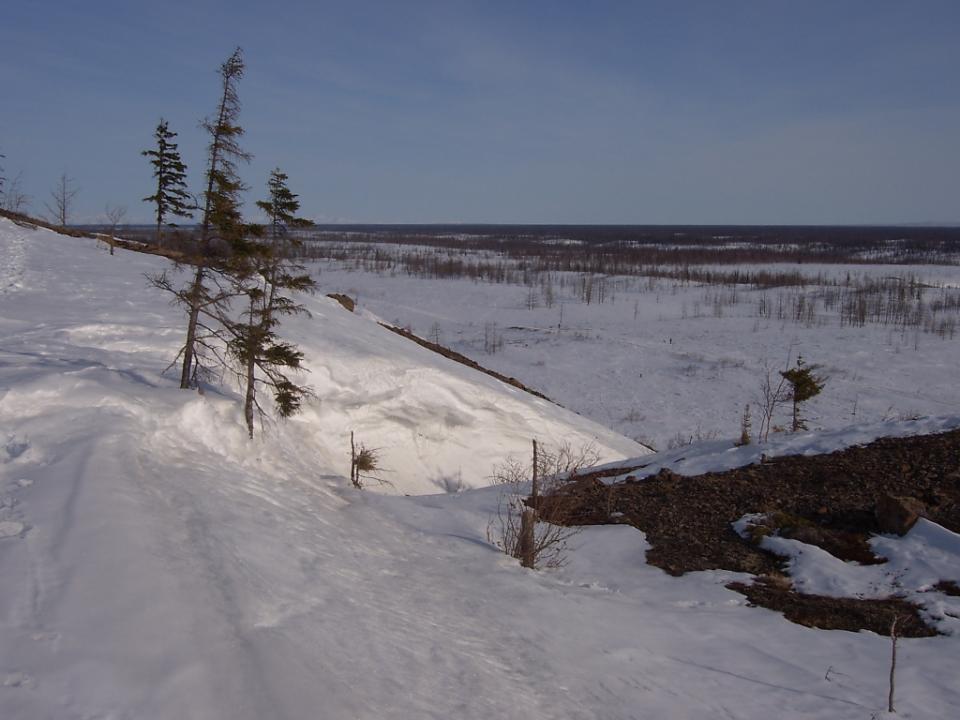 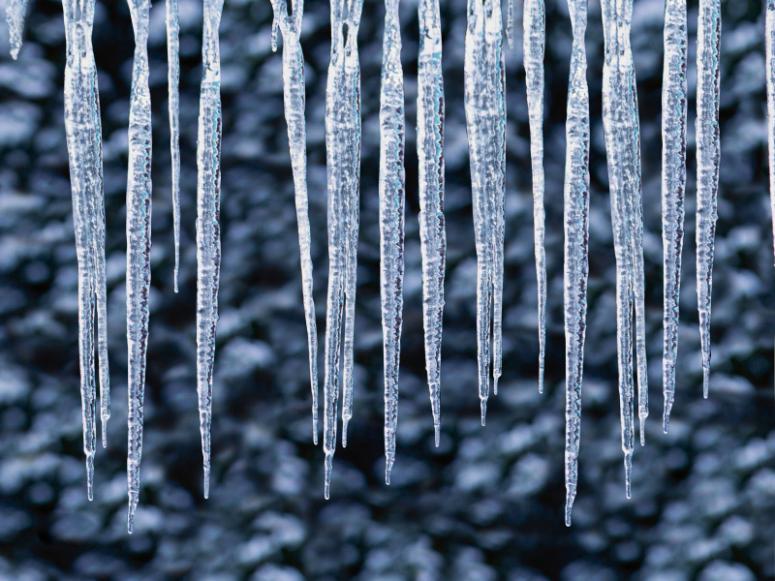 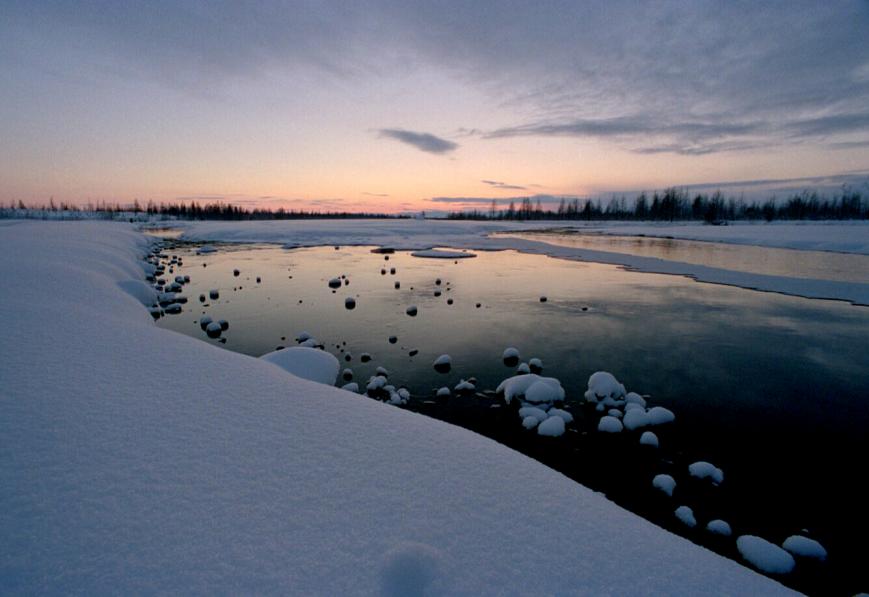 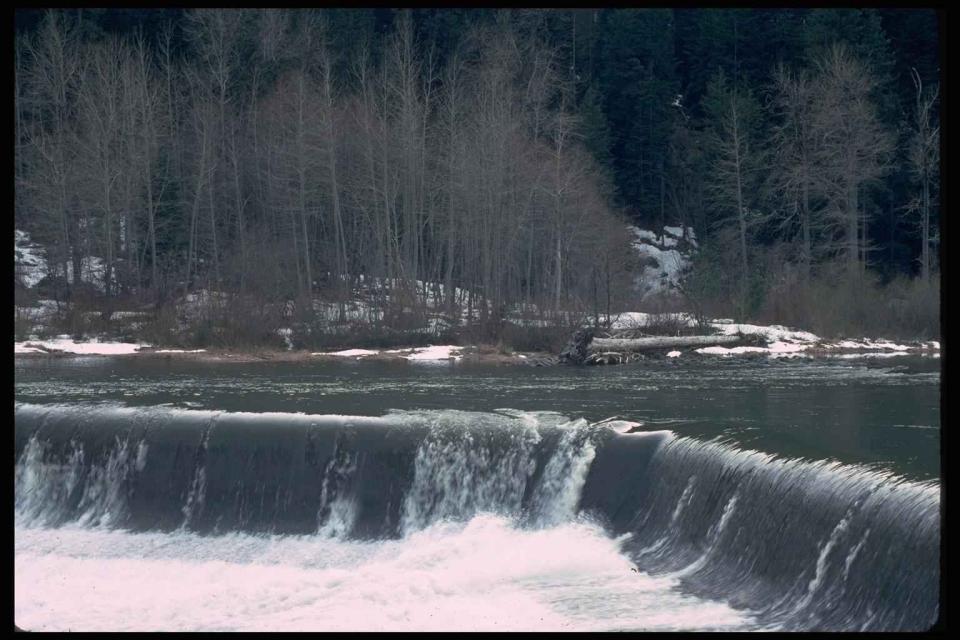 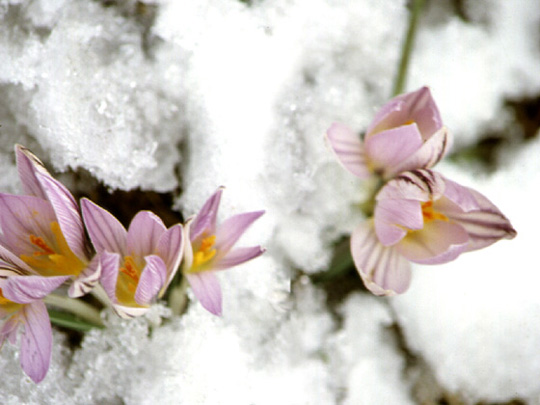 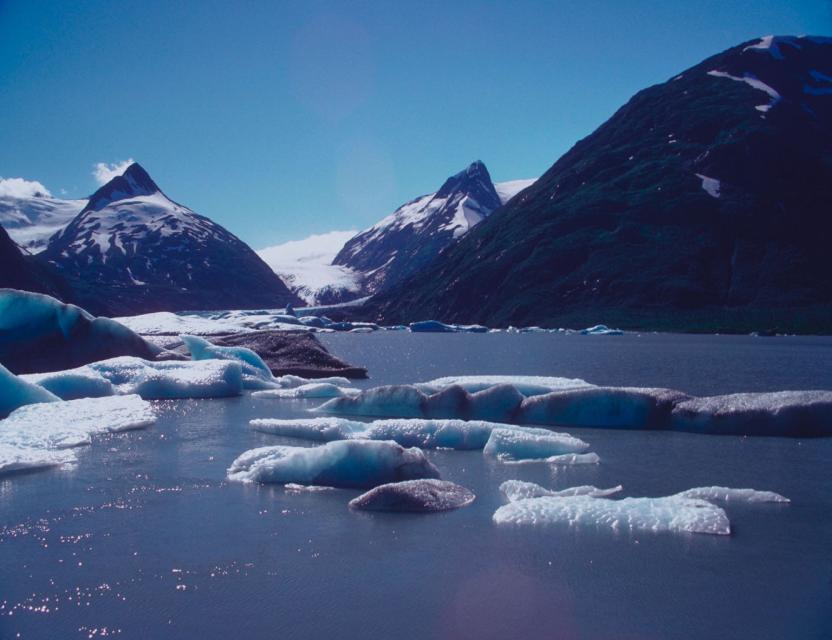 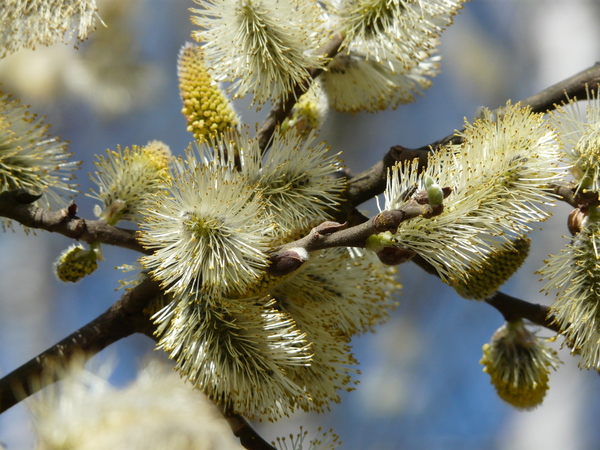 Весна идёт!
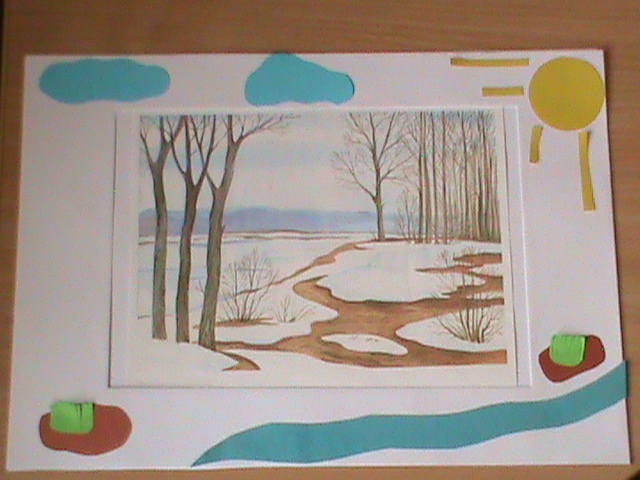 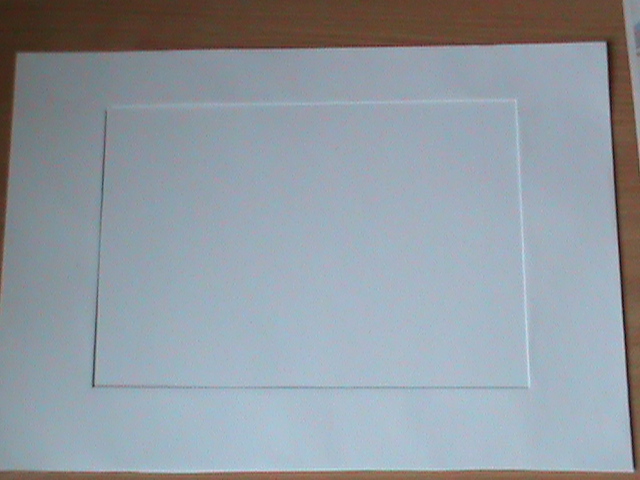 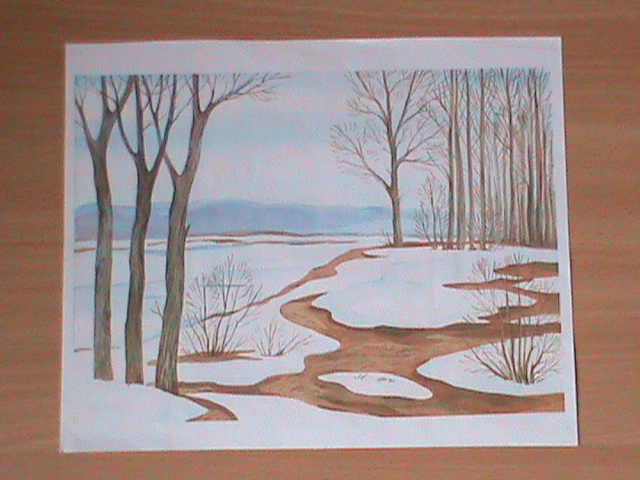 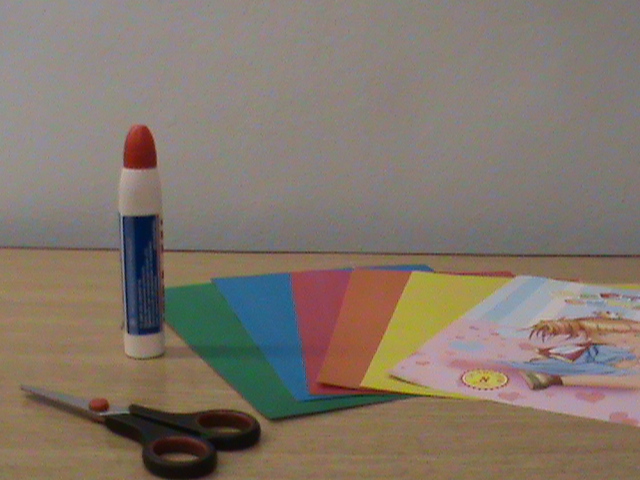 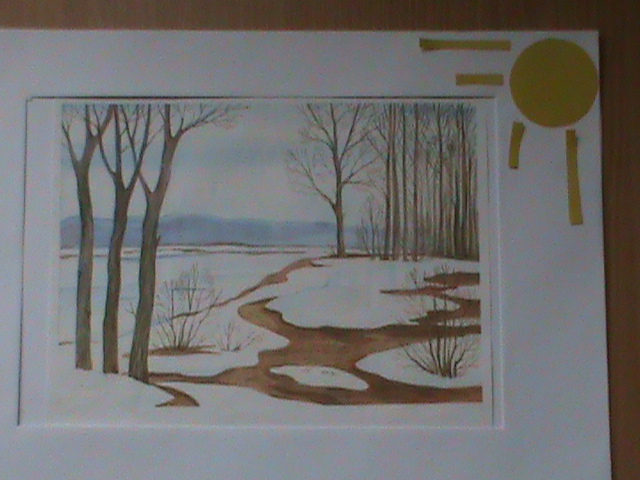 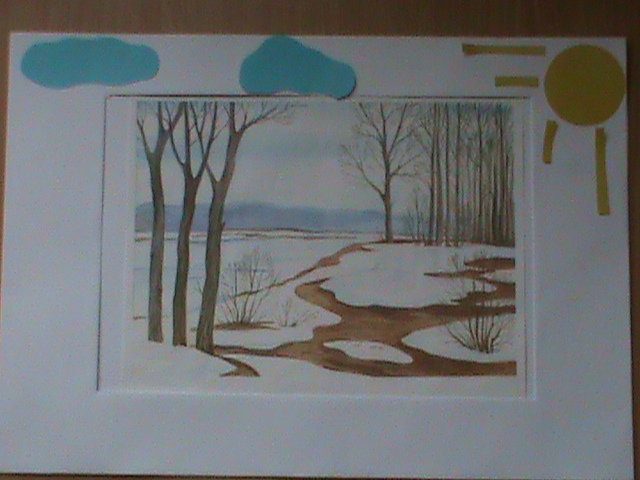 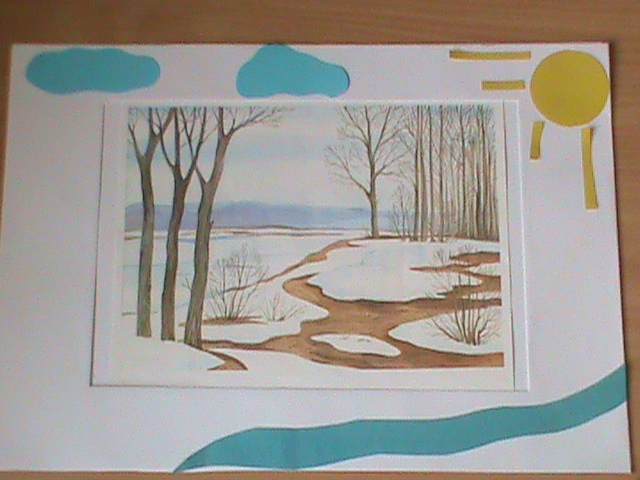 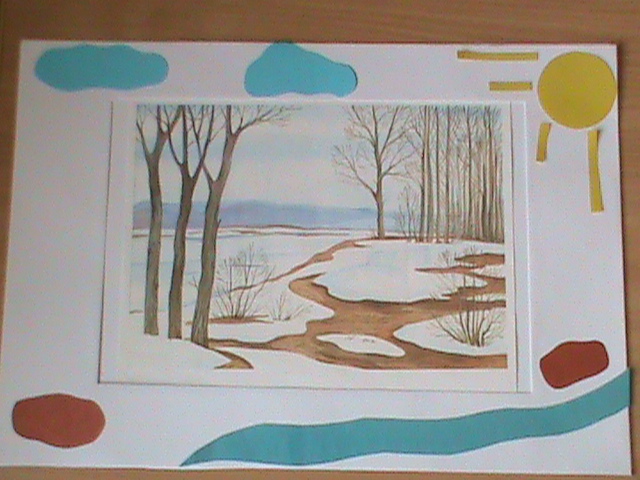 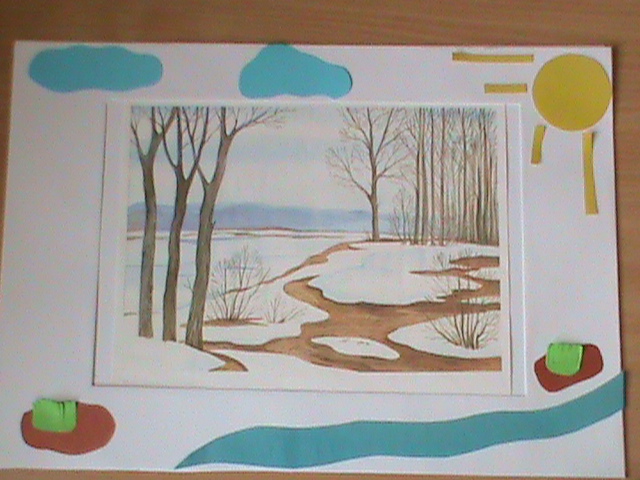 Молодцы!